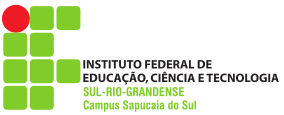 Lei Rouanet
A Lei nº. 8.313 de 1991, mais conhecida como Lei Rouanet, instituiu o Programa Nacional de Apoio à Cultura (PRONAC)

Profº Me. Leonardo Renner Koppe
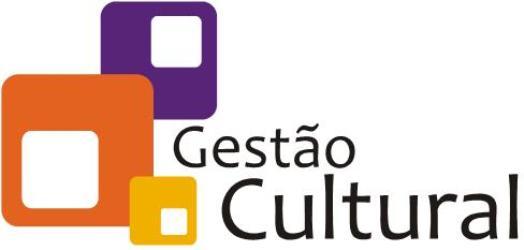 Dezembro de 2010, Sapucaia do Sul
A Lei Rouanet
Canaliza recursos para o desenvolvimento do setor cultural, com as finalidades de: 
Estimular a produção, a distribuição e o acesso aos produtos culturais;
Proteger e conservar o patrimônio histórico e artístico;
 Estimular a difusão da cultura brasileira e a diversidade regional e étnico-cultural, entre outras.
Documentos importantes da Lei Rouanet
Lei nº. 8.313/1991, institui o PRONAC (Programa Nacional de Apoio a Cultura);
Portaria nº 46 do MinC de 1998;
Decreto nº. 5.761 de 2006.
O PRONAC
funciona por meio dos seguintes mecanismos de apoio:
- Fundo Nacional de Cultura (FNC) – concessão de prêmios; apoio para a realização de intercâmbios culturais e outros programas divulgados por edital; apoio para propostas que não se enquadram em programas específicos, mas que têm afinidade com as políticas públicas e relevância para o contexto onde irão se realizar (demanda espontânea).
- Incentivos fiscais – Iniciativas que não se enquadram nos programas do Ministério da Cultura e nas políticas públicas traçadas em determinado período, mas que têm consistência e relevância para competir no mercado, podem buscar apoio junto a pessoas físicas pagadoras de Imposto de Renda (IR) e empresas tributadas com base no lucro real, que por sua vez terão benefícios fiscais sobre o valor incentivado;
Benefícios para o incentivo de pessoas físicas
Art. 29. Os valores transferidos por pessoa física, a título de doação ou patrocínio, em favor de programas e projetos culturais enquadrados em um dos segmentos culturais previstos no art. 26 da Lei no 8.313, de 1991, poderão ser deduzidos do imposto devido, na declaração de rendimentos relativa ao período de apuração em que for efetuada a transferência de recursos, obedecidos os limites percentuais máximos de:
I - oitenta por cento do valor das doações; e
II - sessenta por cento do valor dos patrocínios.
Limite máximo é de 6% do imposto devido.
Benefícios para o incentivo de pessoas jurídicas (empresas)
Art. 30. Observado o disposto no § 4o do art. 3o da Lei no 9.249, de 1995, os valores correspondentes a doações e patrocínios realizados por pessoas jurídicas em favor de programas e projetos culturais enquadrados em um dos segmentos culturais previstos no art. 26 da Lei no 8.313, de 1991, poderão ser deduzidos do imposto devido, a cada período de apuração, nos limites percentuais máximos de:
I - quarenta por cento do valor das doações; e
II - trinta por cento do valor dos patrocínios.
O limite máximo é de 4% do imposto devido.
Da aprovação de projetos
Art. 35. A aprovação do projeto será publicada no Diário Oficial da União, contendo, no mínimo, os seguintes dados:
I - título do projeto;
II - número de registro no Ministério da Cultura;
III - nome do proponente e respectivo CNPJ ou CPF;
IV - extrato da proposta aprovada pelo Ministério da Cultura;
V - valor e prazo autorizados para captação dos recursos; e
VI - enquadramento quanto às disposições da Lei no 8.313, de 1991.
Depois da Aprovação do Projeto Cultural
1- Buscando os recursos
2- Abertura de Contas
3- Comprovantes de despesas
4- Publicidade do apoio do MinC: inserção da logomarca
5- Prorrogação do período de captação
5.1- Inabilitação
6- Prorrogação do período de execução
7- Encerrando a execução
Buscando os recursos
Com a publicação da aprovação do projeto no Diário Oficial da União, é chegada a hora de buscar, junto a empresas ou pessoas físicas, os recursos para executá-lo. 
Nada impede que, antes da aprovação, ou mesmo de apresentar a proposta, já se inicie o contato com doadores ou patrocinadores em potencial, desde que se tenha em mente, no entanto, que a captação só poderá ser efetuada após a autorização.
Abertura de Contas
As contas para destinadas ao depósito e movimentação dos recursos financeiros de projetos incentivados devem ser abertas no Banco do Brasil pelo Ministério da Cultura, mediante solicitação do responsável pelo projeto e indicação da agência de preferência deste.
Conta bloqueada vinculada;
Conta de livre movimentação;
Formulário de Recibo de Mecenato
E-mail para pedido de abertura das contas:acompanhamento.sefic@cultura.gov.br
Comprovantes de despesas
Na prestação de contas ele deverá apresentar, os comprovantes das despesas realizadas.
Todas as despesas devem ser efetuadas em consonância com os itens e valores apresentados no orçamento, e com o que foi apresentado no restante do formulário de apresentação de projetos. 
Gastos não previstos ou outras alterações só poderão ser efetuados mediante autorização do Ministério da Cultura;
Publicidade do apoio do Ministério da Cultura: inserção da logomarca
Os produtos resultantes de projetos beneficiados pelo PRONAC e todo o material de divulgação devem conter os créditos referentes à utilização da lei de incentivo, obedecendo-se aos critérios que constam no Manual de Identidade Visual do Ministério da Cultura.
Prorrogação do período de captação
Se o responsável pelo projeto verificar a impossibilidade de captar o valor aprovado, dentro do prazo autorizado pelo Ministério da Cultura, pode solicitar a prorrogação do período de captação. O pedido deve ser feito com antecedência mínima de 30 dias do fim do prazo, para que haja tempo hábil para a análise e ajustamento no sistema.
Inabilitação
Se encerrar o prazo de captação e o responsável não tiver conseguido captar nada, e não pedir a prorrogação ou o arquivamento do projeto, ele será posto na situação de INABILITADO no Sistema de Apoio às Leis de Incentivo (SALIC), do Ministério da Cultura, o que acarretará em:
- Impossibilidade de tramitação de projetos de incentivo fiscal ainda não aprovados;
Entre outras consequências;
Prorrogação do período de execução
Terminado o prazo de captação do projeto, não havendo interesse em renová-lo, ou ainda, não havendo saldo a captar para o projeto, e caso o responsável verifique a impossibilidade de concluir o projeto até o fim do prazo autorizado pelo Ministério da Cultura, poderá solicitar a prorrogação do período de “execução” do projeto.
Encerrando a execução
Ao finalizar a execução, é necessário juntar todos os comprovantes de despesa e demais itens exigidos para prestar contas da execução ao ministério. O extrato bancário deve apresentar saldo igual a zero.
Caso após concluído o projeto ainda haja recursos incentivados na conta, estes devem ser recolhidos ao Fundo Nacional da Cultura.
Referências
http://www.cultura.gov.br/site/2010/09/09/depois-da-aprovacao/#buscandorecursos
Divisão de Atendimento ao Proponente (Sefic/MinC)Tel.: (61) 2024.2082E-mail: fomento@cultura.gov.br
Propostas da área AudiovisualSecretaria do Audiovisual (SAV)Tel.: (61) 2024.2272